Figure 3.  Effect of illumination intensity: examples of single neurons. (A) Example of a neuron showing a moderate ...
Cereb Cortex, Volume 12, Issue 7, July 2002, Pages 756–766, https://doi.org/10.1093/cercor/12.7.756
The content of this slide may be subject to copyright: please see the slide notes for details.
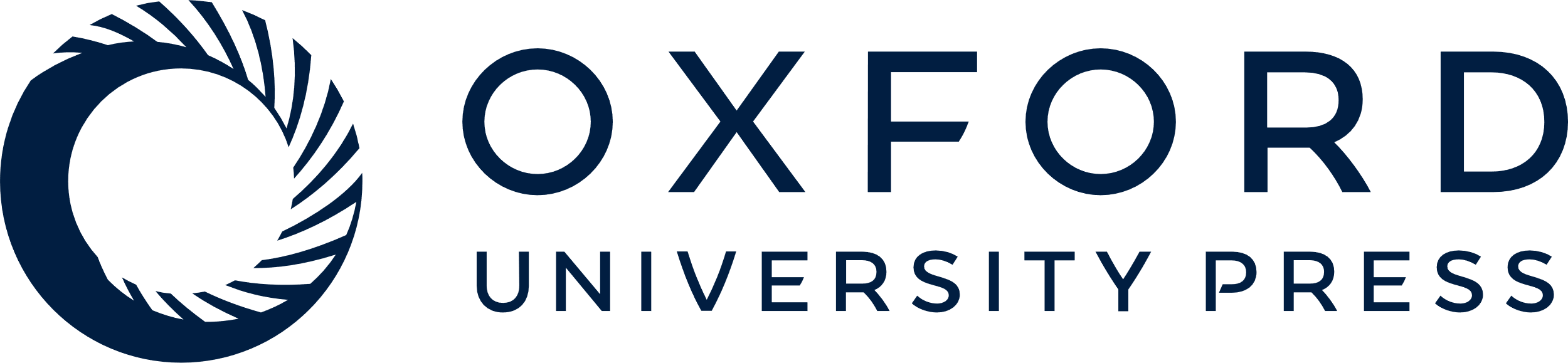 [Speaker Notes: Figure 3.  Effect of illumination intensity: examples of single neurons. (A) Example of a neuron showing a moderate effect of illumination intensity. The mean responses are plotted as a function of the illumination direction (same conventions as in Fig. 1) and illumination intensity for two different objects. The open and closed symbols indicate the responses for the low and high luminance, shaded object conditions, respectively, while the different shapes (squares, object 8; triangles, object 1; see Fig. 1) correspond to different objects. Some of the stimuli are shown next to the corresponding data points. Standard errors are indicated. (B) Example of a neuron showing an atypically strong effect of illumination intensity. Same conventions as for (A). The squares and triangles correspond to object 13 and 8, respectively.


Unless provided in the caption above, the following copyright applies to the content of this slide: © Oxford University Press]